Trade Fairs in Marketing MixGermany2015-16
From AUMA research
Marketing instruments: usage and importance
Marketing instruments: usage and importance 2.
Marketing instruments: usage and importance 3.
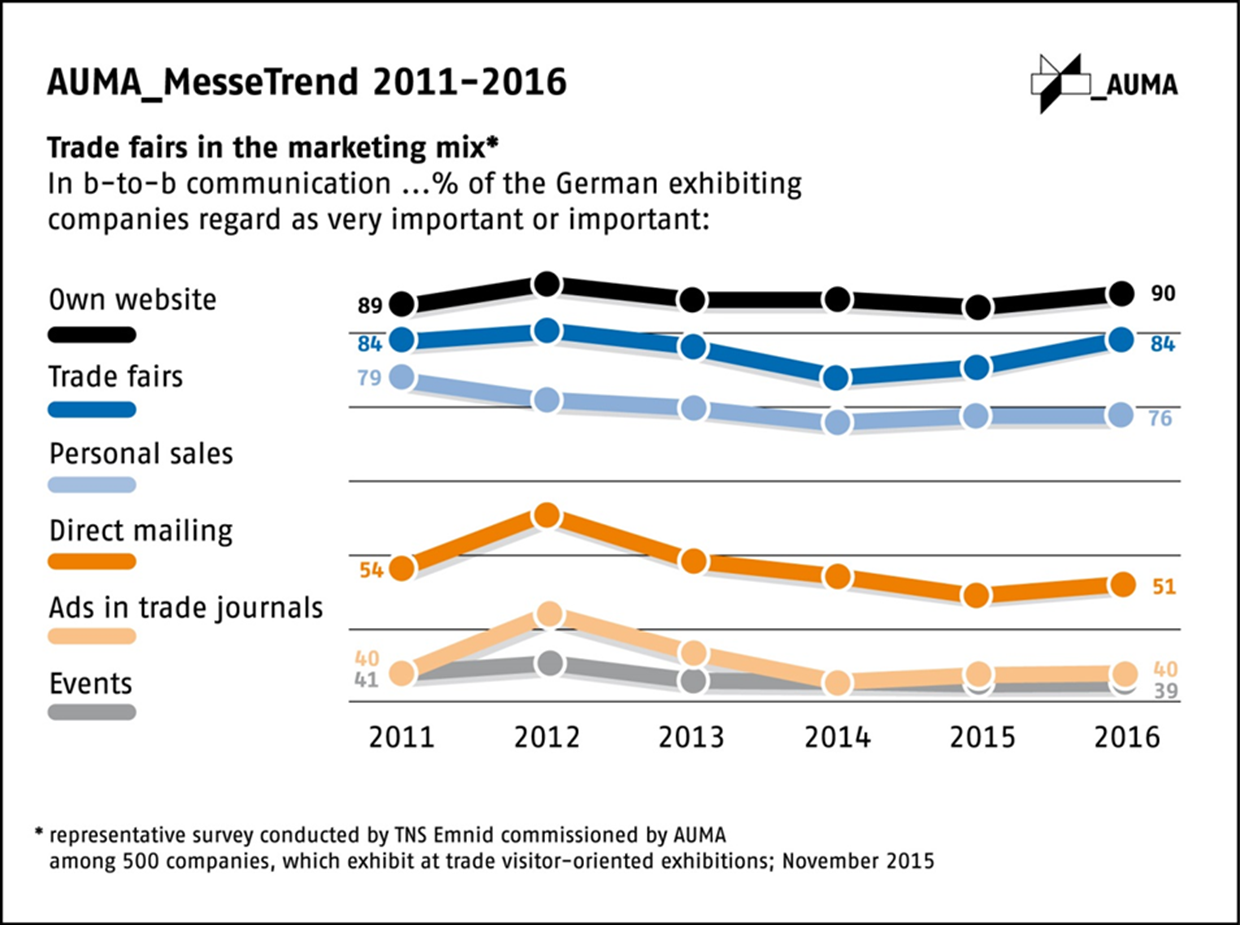 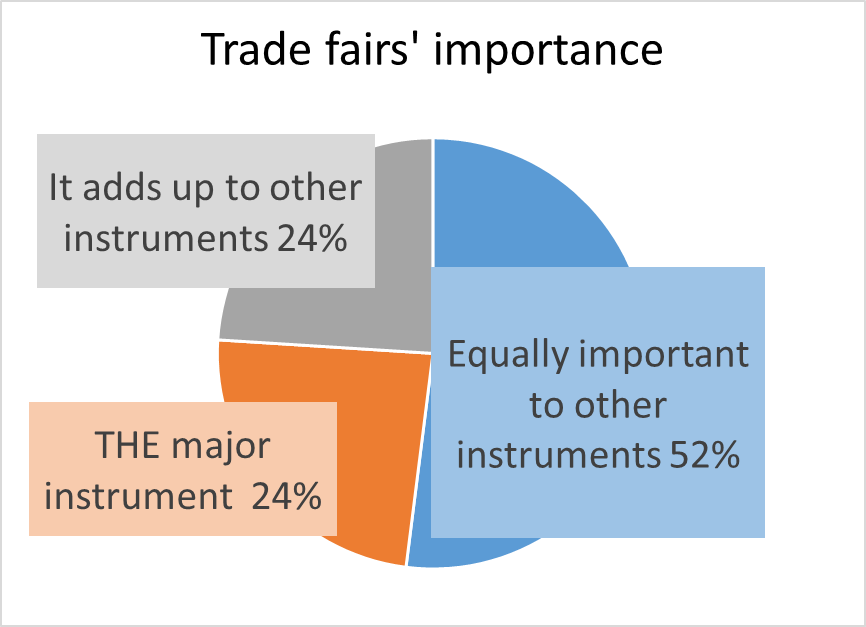 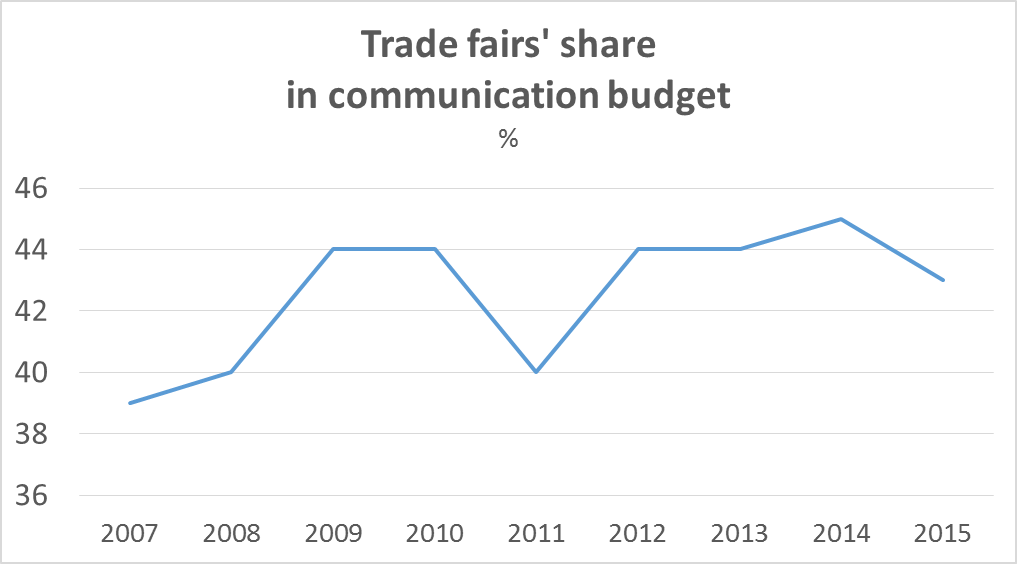